OUT
IN
16 מי יודע?
J מי יודע?
הגרעין הישראלי
הגרעין הישראלי
הגרעין הישראלי
הגרעין הישראלי
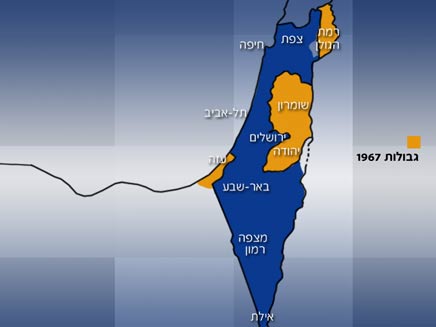 Samaria
Preparatory Presentation for the Judea and Samaria TourDecember 26-27th 2018
Judea
The Complexity of Judea and Samaria
Right
Terror
A political campaign
Illegal construction
Left
Quality of Life
Illegal immigrant
Legitimization
The Managed Tensions in the Area
Mechanisms
IDF
Terror
legitimization
Quality of Life
Security
Palestinians
Israel
Left
Right
A Delicate Balance
An example of a combination of politics and consciousness
A news item ran after the incident in Gaza, after which Hamas distributed pictures of fighters on the internet
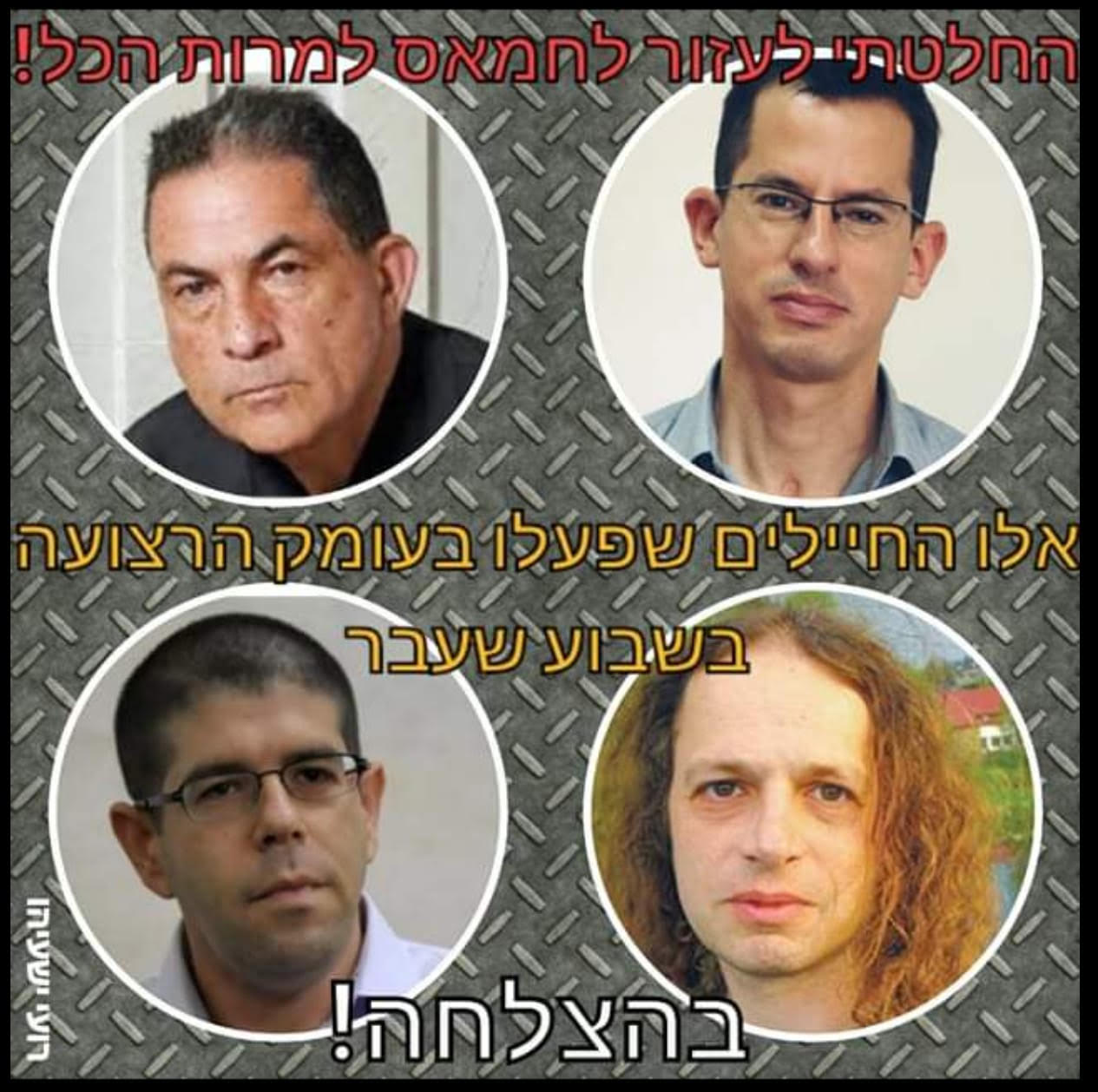 I decided to help Hamas despite everything
These are the soldiers who operated deep inside the Gaza Strip last week
Good luck
Outline
On December 26-27, 2018, Wednesday through Thursday, a national security tour will be held in Judea and Samaria
The tour is part of the INDC curriculum and is led by Team 1 under the supervision of Prof. Ben Artzi
Two rounds of preparation (December 20 and 25) will precede this tour, and  one processing session will follow (January 1, 19) (hereinafter referred to as "the tour").
During the course of the tour, we will meet and deepen our research in all aspects of national security in a combined manner, as displayed in the reality of Judea and Samaria
The International participants will not take part in the tour during the Christmas holidays
Goals of the Tour
Getting to know this region, and the exploration of its characteristics and its impact on the components of the national security components.
To deepen familiarity and research with the elements of the Israeli-Palestinian conflict, with an emphasis on Judea and Samaria, familiarity with the changing reality and the different positions in play.
Recognition of Israeli and Palestinian settlement in Judea and Samaria in all its diversity.
Understanding the Israeli and Palestinian challenges and interests in Judea and Samaria.
Understanding the role of the military commander as sovereign, and the main principles of his operating concept.
Organizing Idea
Political
Security
מפגשי הטענה (במב"ל ובהמשך גם בשטח)
עם ארבעת הרגליים העיקריות של הבטל"ם                         ועם הגיאוגרפיה של הבטל"ם, תוך
מיצוי הסיור להתרשמות בלתי אמצעית 
מאתגריה של מדינת ישראל באיו"ש.
Geography of the National Defense
Social
Economic
Layout
[Speaker Notes: לסיור יהיו כאמור שני פרקי הכנה שמטרתם לטעון את משתתפי הקורס בידע.
פרק הכנה ראשון – 20 בדצמבר – טעינת הזווית הפוליטית והתיישבותית, אשר תכלול הרצאות של שני נציגי הקצוות הפוליטיים מימין ומשמאל.
פרק הכנה שני – 25 בדצמבר – טעינת הזווית הביטחונית מדינית אשר תכלול בין היתר הרצאות של מפקד פיקוד המרכז ושל מתאם הפעולות בשטחים.
הסיור יתנהל ע"פ הגיון גיאוגרפי ולא תוכני – כאשר היום הראשון ייוחד לשומרון ובהמשך גם לבקעה, ואילו היום השני ייוחד למרחב יהודה.
הערב שבין שני ימי הסיור ינוצל לפעילות גיבוש והפגה.
העיבוד של הסיור יעשה ברמה הצוותית ויסכם את כל תכני הסיור.]
Structure of the Tour
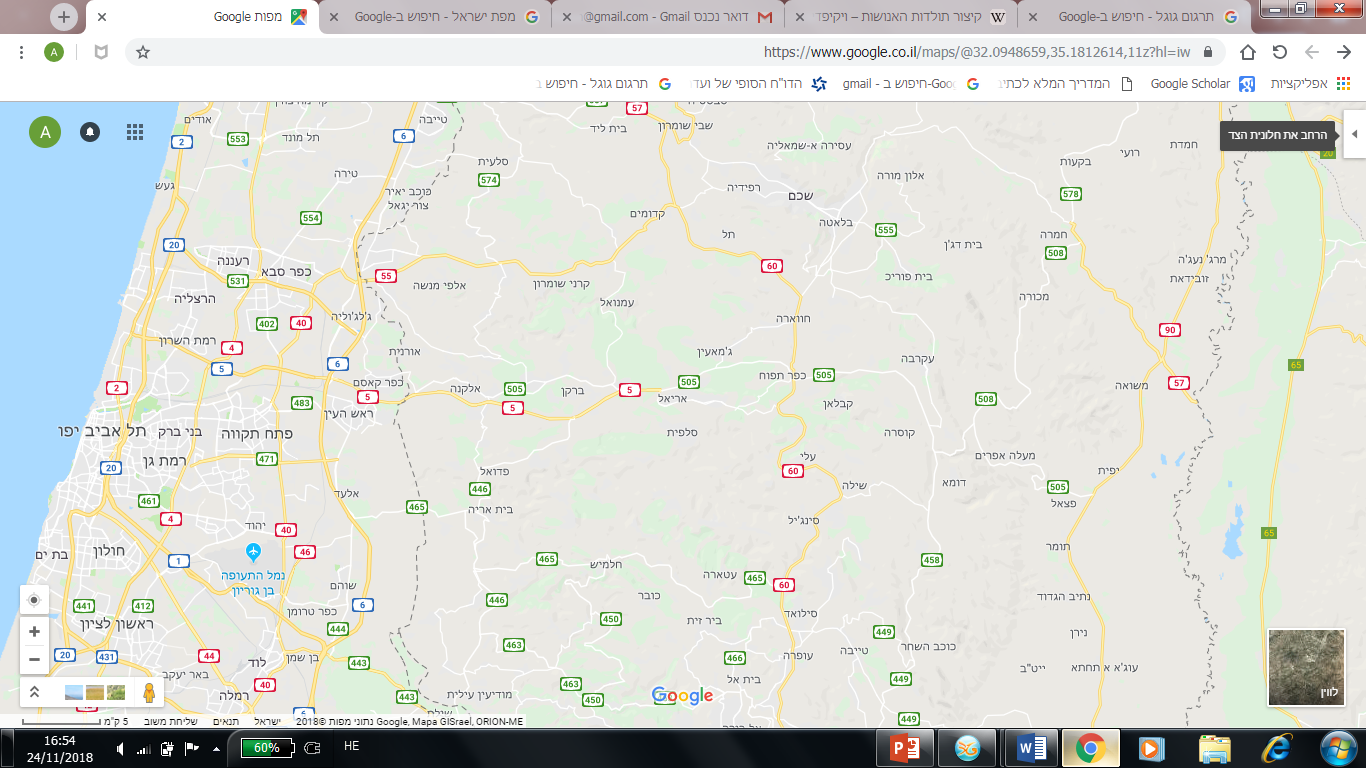 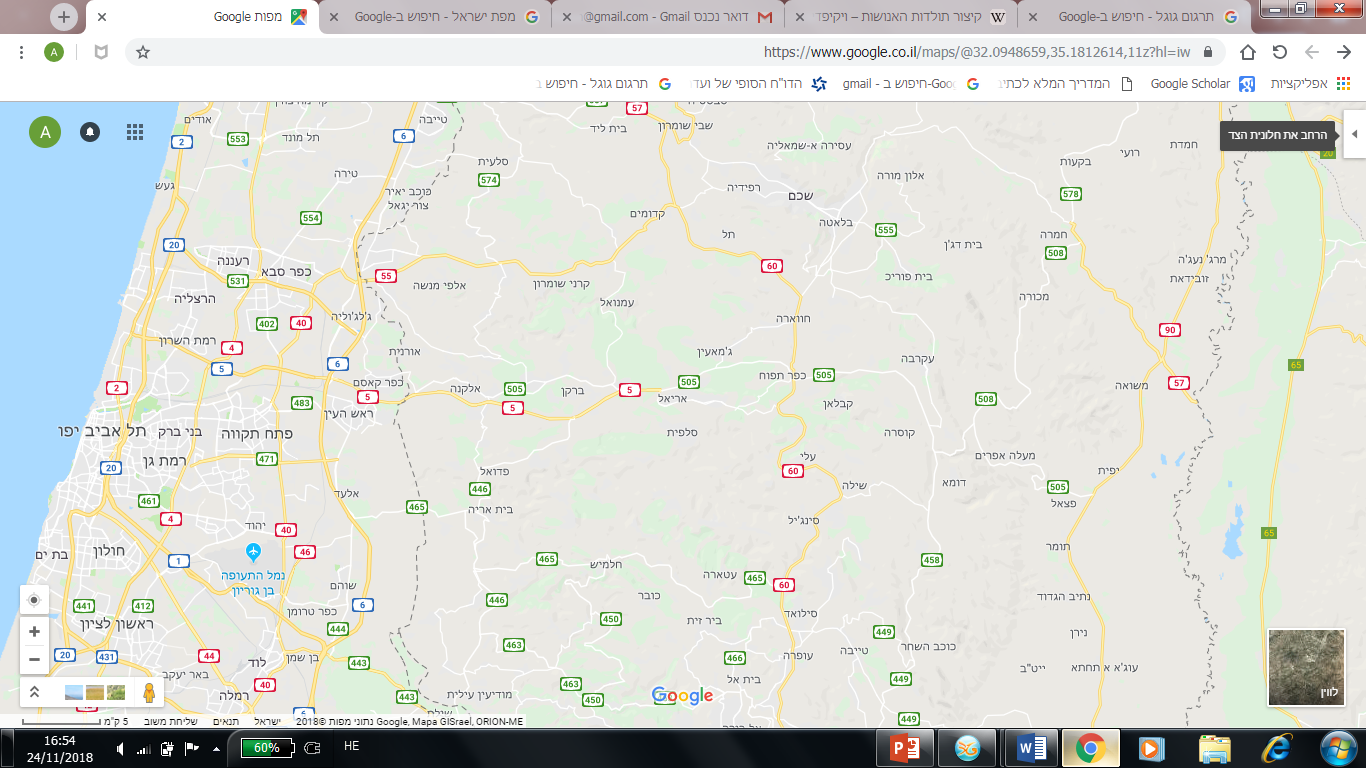 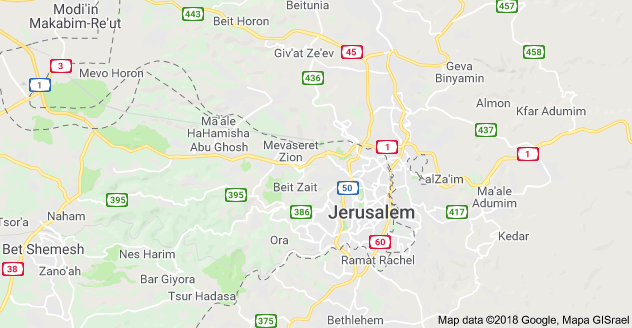 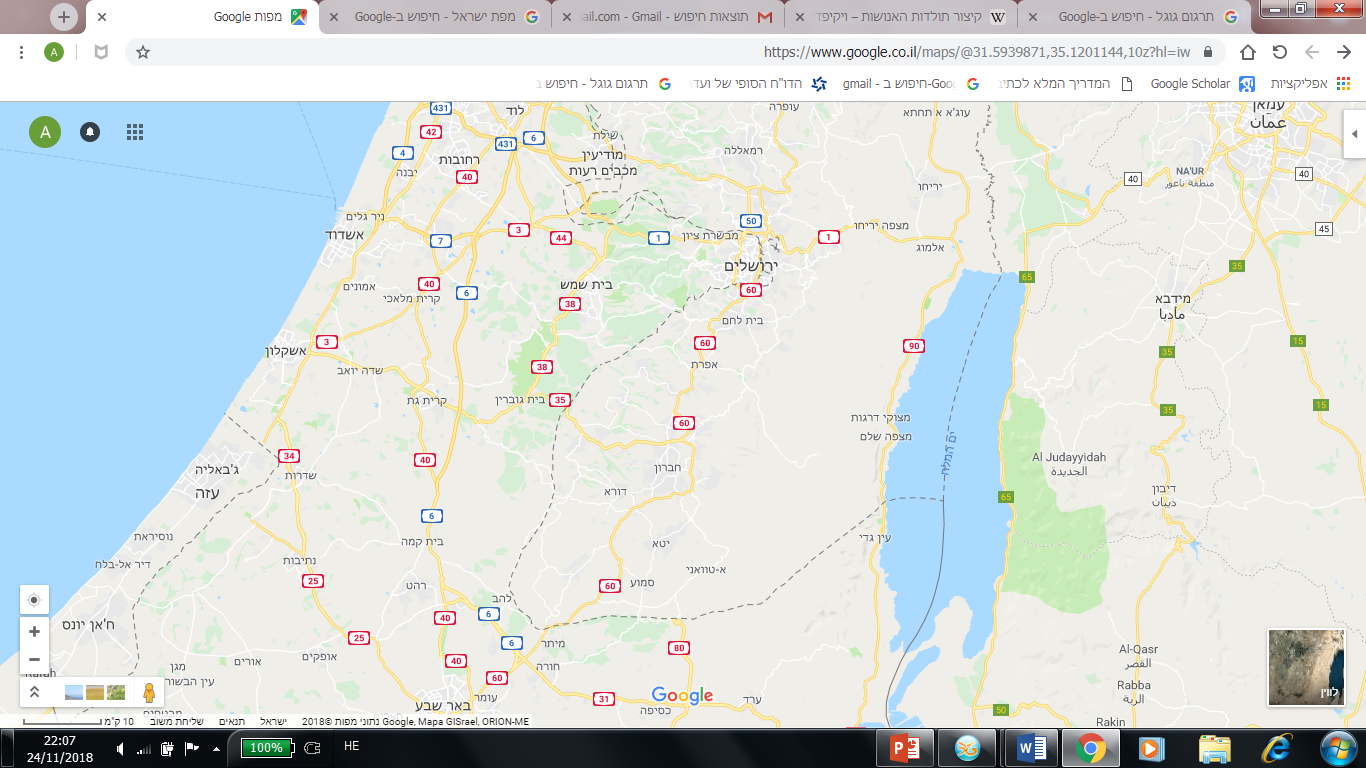 Ramat Rachel
Gaza
Yatir
יתיר
Be’er Sheva
First Preparation Day – Thursday 20.12
09:00-08:30 –Presenting the Judea and Samaria Tour–  Tour leaders
10:00-09:00 -The left's perspective on  Judea and Samaria and the Israeli-Palestinian conflict, and how it perceives the settlements - Yariv Oppenheimer
11:00-10:30 -The legal status of the IDF in Judea and Samaria - Legal Advisor for Judea and Samaria
12:00-11:00 -The right perspective on the Judea and Samaria and the Israeli-Palestinian conflict, and how the settlement of Judea and Samaria perceives itself and its role - Dr. Aryeh Eldad
13:00-14:15- Israeli and Palestinian Interests in the Judea and Samaria area and the civil challenge in Judea and Samaria - Coordinator of Government Activities in the Territories (Maj. Gen. Poli Mordechai) / Major General
Second Preparation Day - Tuesday 25/12
14: 15-13: 00 - Israel's challenges in the territories, the security concept in the Judea and Samaria Area and the role of the sovereign – Commander of the  Central Command (backed by the previous commander of the Judea and Samaria Area)
15: 30-14: 30 - Challenges of public order in Judea and Samaria - Head of 570 / Judea and Samaria Command
16: 00-17: 00 - Farewell to the Chief of Staff
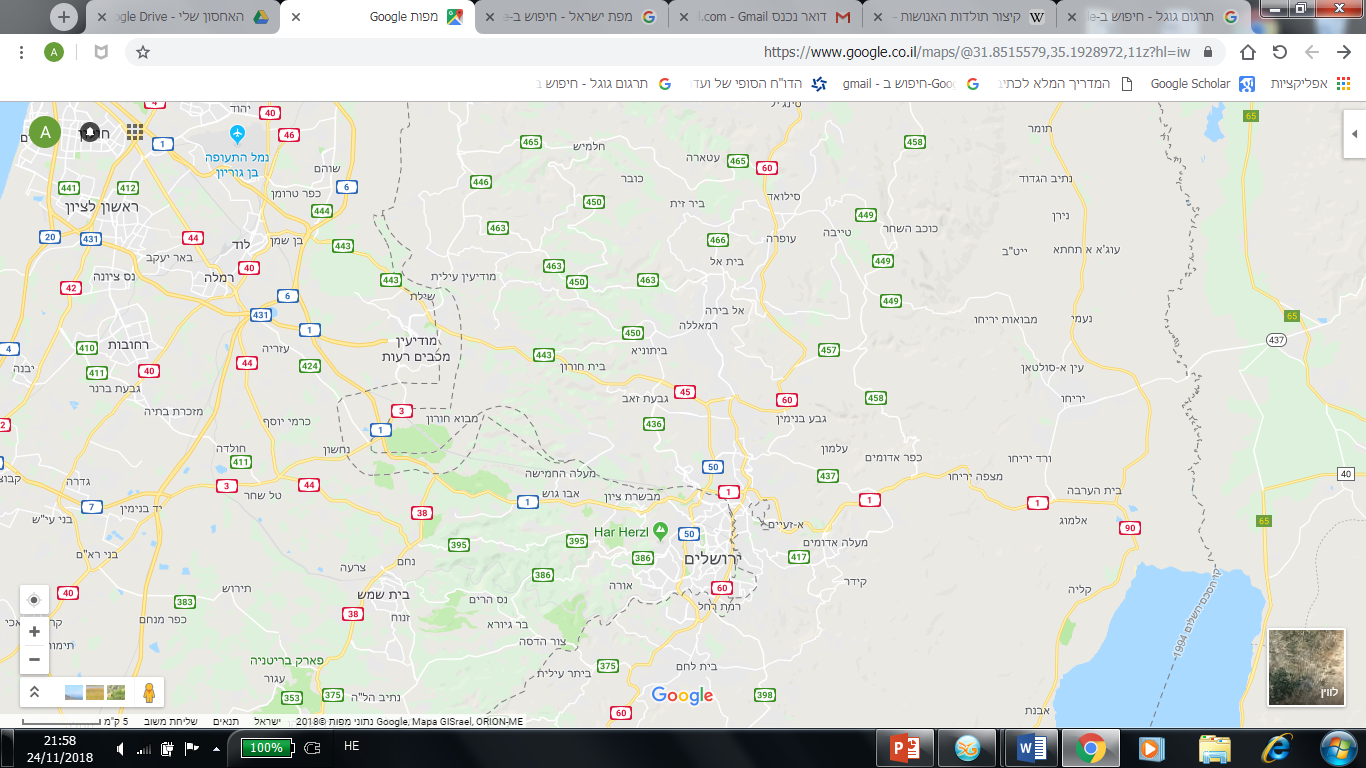 Feast
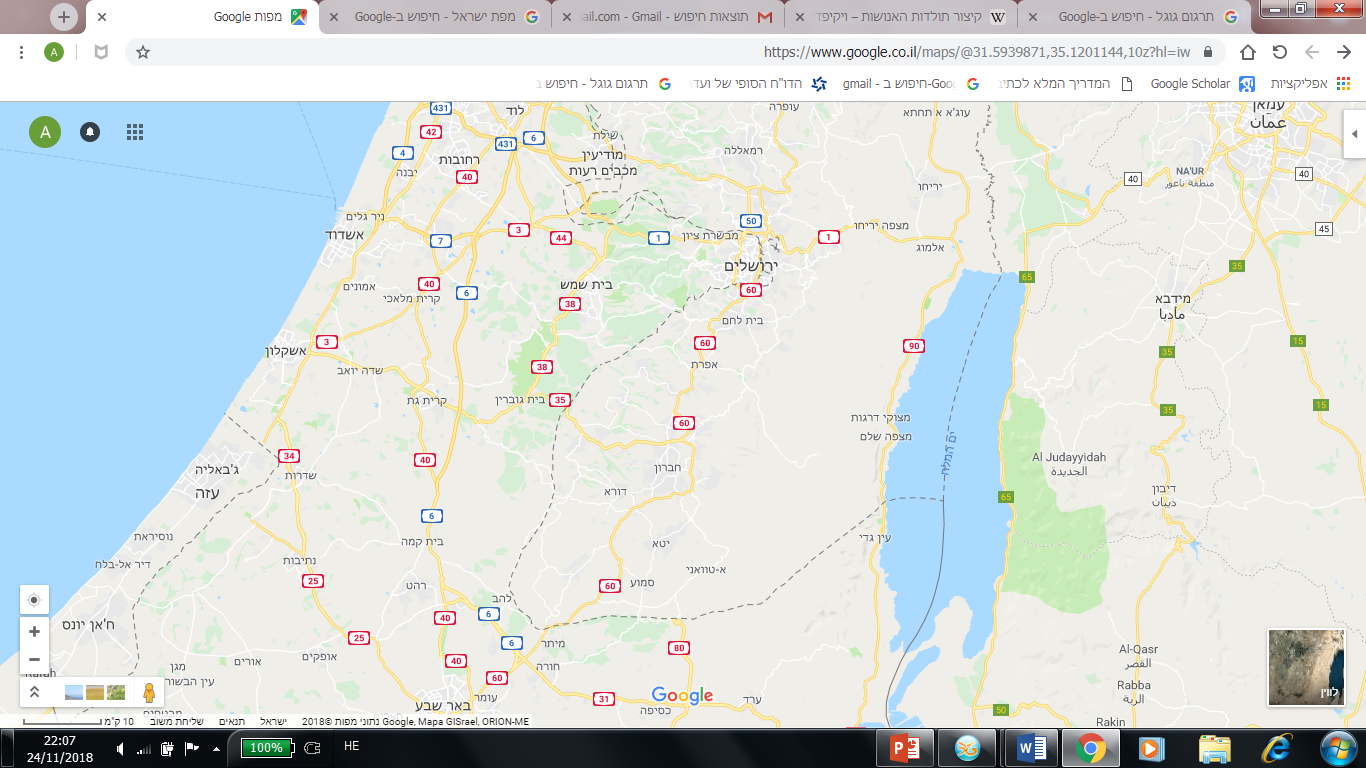 OK!
At this point you will be an hour from the weekend vacation/
רמת רחל
יתיר
First Tour Day – Samaria – Wednesday 26/12
07: 10-06: 40 - Departure from the INDC and pickup from the  Rosh Ha'ayin North Railway Station
08: 05-07: 10 - Drive to the "Country Terrace" in Peduel and breakfast - High School Yeshiva "Eretz HaZvi“
08: 50-08: 05 – Lookout post of Israel's "narrow waist", a survey of the separation fence, and a conversation with the director of the 				                 Barkan Industrial Area- Prof. Ben Artzi, the Ephraim Brigade commander and the director of the Barkan Industrial Area
09: 45-08: 50 - Drive to the observation point on Mount Gerizim
10:45 - 09:45 - A historical and geographical survey of  Nablus and lessons learnt by battalion commander from "Defensive Shield" – 				                 MG Amir Baram
11: 40-10: 45 - Visit to the mill and talk about the Samaritans (rain does not affect) - Yaakov Cohen Shomroni
13: 00-11: 40 - A trip to Esh Kodesh to observe the valley and talk with a settler (will be canceled in the rain) - Professor Ben Artzi and 				        resident
13: 30-13: 00 - A trip to Beit El
Day of Samaria Tour - Wednesday 26/12
14: 15-13: 30- Lunch - In the Judea and Samaria Division
15: 30-14: 15 – The Palestinian state of mind- Khalil Shikaki
16: 00-15: 30 – Break
16: 45-16: 00 - The Israeli interests in the Jordan Valley and the challenges in this area - Head of a 	   			         Regional Council from the Jordan Valley
17: 30-16: 45  - Nationalist crime briefing - Judea and Samaria  INP Commander / 570
18: 30-17: 30 - Traveling to the accommodation - Kibbutz Ramat Rachel
19: 30-18: 30 - Getting organized in the rooms
20: 00-19: 30 – Team processing
22: 00-20: 00 - Arab themed evening + dinner - sponsored by the Shabak
Day of Judea Tour - Thursday 27/12
07: 00-06:00 – Waking up, getting ready
07:00-07:45 - Breakfast
07: 45-09: 00 - Drive to the Fortress of Lucifer (Beit Yatir)
09: 45-09: 00 - A review of the Book of the Desert and Area C - Professor Ben-Artzi and Rabbi Hagar
10: 30-09: 45 - A trip to the Judea Brigade
11:30 - 10:30 - A discussion about economics and Palestinian society - a Palestinian businessman from 					  Hebron
12: 00-11: 30 - An overview of the challenges of the city of Hebron and how to deal with them – Judea 					Brigade Commander 
12:45-12:00- Lunch
Team Tasks 1
Coordination of managers
View the tour
Thanks to the brigade commanders
Security coordination
Alon Madanes
Coordination workout morning
Preparing a tour booklet
Presentation of Moses Isserles
Coordination of an Arab evening
Guy Levi
View from Judea and Samaria
Presentation by Noam Arnon
Extracting a summary document
Presented by Yariv Oppenheimer
Kobi Peer
Presented by Dr. Aryeh Eldad
Presentation of Head of570
Presentation of the Judea and Samaria District
Presentation of the commander of the Central Command
Shahar Shapira
Quiz
 about the tour
Review of the Palestinian economy
Eyal Argov
Thanks to the Samaritan
Presentation of the Legal Advisor for the Judea and Samaria Area
Inbal De-Paz
Review of an international organization
Eliaz Loff
Presentation of H. Shikaki
Presentation of Activist Plas
Presentation of Rabbi Hagar
Samo Operation Overview
Samuel Bumendil
Good news for the tour in strategic and  בטל"ם
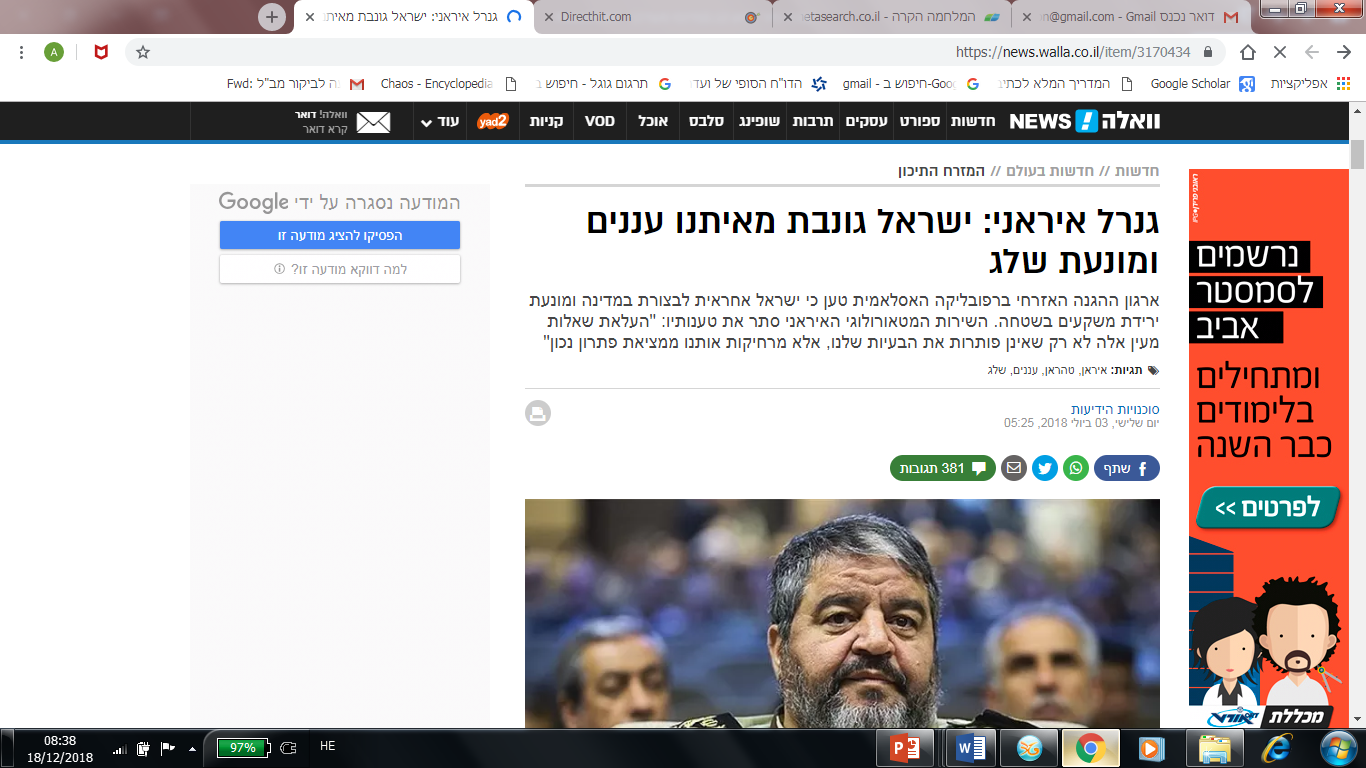 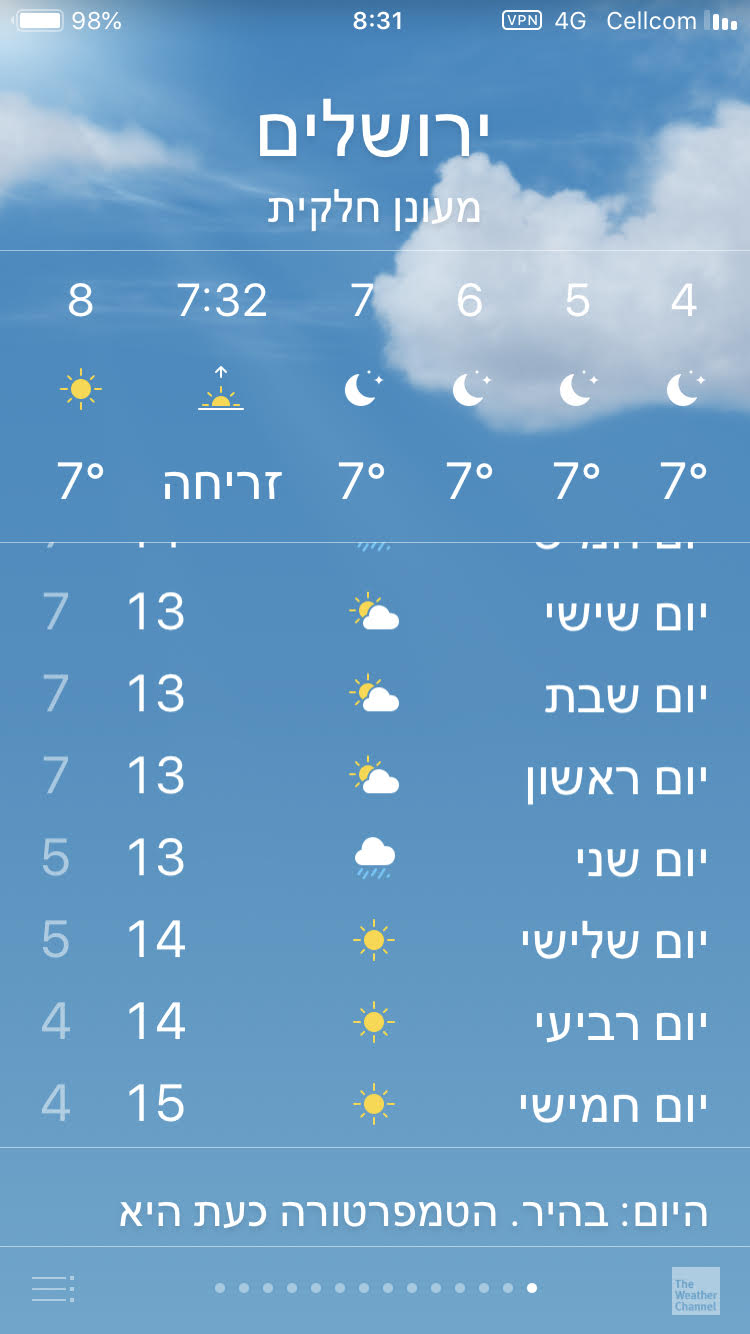 Jerusalem
An Iranian General: Israel steals snow-driven clouds from us. מ
לרגל הסיור של מב"ל, תופסק החל מאמצע שבוע הבא ולמשך מספר ימים גניבת העננים לפרסים
Processing teams
Three processing teams
Each team is divided into three groups   
. The Israeli right-wing approach, the Israeli left-wing approach, and the Palestinian approach.
Process of processing
Each group will be asked to present its position in a quarter of an hour, regarding a series of issues that we will raise, as detailed below, and to present it in the team forum. This is in order to expose the participants in the team to all aspects relevant to each issue, and to sharpen understanding of the issues and their complexity.
In half an hour remaining for processing, an effort will be made to formulate an "agreed" position of the entire team regarding the same issue.
Processing teams
Issues for discussion 
Movement / passage of Palestinian vehicles and people throughout Judea and Samaria.
Entry of Palestinians into Israel or to Israeli areas for work purposes.
Israeli aid to the development of the Palestinian economy in Judea and Samaria.
 Expansion of Palestinian construction in Judea and Samaria, including new settlements, and rehabilitation of existing infrastructure.
The maintenance of Israeli security control over the territory and the contiguity of Palestinian territorial contiguity in Judea and Samaria.
Judea and Samaria - two separate entities or two components in one entity?
Processing summary- Collecting and processing the teamwork into a single summary document, which will be distributed to all participants.
Administrations
On the first and second day of the bus, water bottles (75 per day) and sandwiches (50 per day) will be loaded.
Transportation - a protected bus for the entire day and a vehicle for managers and evacuation accompanied by a driver, a manager and a medic with equipment and weapons.
Each team signs a weapon and two binoculars (binoculars can be brought from home). Signature on Tuesday (25/12) and the possibility of crediting on Thursday (27/12 at the end of the tour).
Breakfast at the "Eretz Hatzvi" high school meeting - coordinate (26/12 08: 00-08: 30).
Administration for an Arab evening will be coordinated later with the Shin Bet and the Ramat Rachel Hotel.
Lunch at the Judea and Samaria Regional Council in Beit El (26/12 13: 00-14: 00)
Organization of gifts for civil lecturers and hosts.
Accommodation includes dinner (26/12 from 20:00 to 22:00) and breakfast (27/12 07: 00-07: 30) at the Ramat Rachel Hotel.
Winter set - mitt coats, stocking cap, gloves, umbrellas and thermal cup x 45.
Layouts include cold and hot beverages (and hot dishes) at the observation points and at the entrance to the lecture rooms according to the above schedule. Also arrange hot water and hot dishes and / or soup and almonds.
Emphasis is given to participants
Watch a clip to be sent by Goodman's Watsapp. Listening to "Catch-67" in I Cast (optional)
Prepared for winter rainforests and in any case cold, including rain and changing clothes
Dealing with the research question of the tour (detailed below)
Getting a winter set from the NDC
Equipping with audio equipment in light of the winds at the observation points and as part of identification with the international community
Each team will be equipped with weapons and two binoculars
(Can be brought from home or signed)
Collecting for a NDC tour 6:55
And Rosh Ha'ayin North Railway Station 7.15
It is not possible to arrive with private cars. Any need to leave the tour will be possible in Jerusalem on Wednesday evening
Security
Movement in groups at the observation points and on the tour of Hebron.
4 weapons on the force - one in each team, guns on the participants at all times - do not abandon weapons - on the bus or in the rooms
Movement in groups at the observation points and on the tour of Hebron.
The Bus is protected throughout the tour
A safe and secure evacuation vehicle.
Information security based on the regional divisions and in coordination with them
Ways of communicating with all relevant parties from a security standpoint.
Security briefing in the morning of the first tour
Wherever a local military security force is present, the security response will be the responsibility of the commander of that security force
"Iron numbers“ (count-off) between stops
Safety
Dry clothes and body temperature should be maintained - change of clothes, warm clothing, and hot drinks. If it will rain, partial cancellation of observations will be considered.
Ensure that the administrative vehicles are properly maintained and loaded in a safe manner before traveling.
Make sure to keep the guns on safety throughout the tour. It is forbidden to cock the gun besides from in operational event. The guns should be loaded at all times with the barrel blocked.
The commander of the administrative vehicle will represent the administration. He will also brief the driver and guide us.
Despite the cold weather it is important to drink water
The administrative vehicle will also be an evacuation vehicle - therefore a medic with equipment will be present.
Try to get a reasonable amount of sleep at night
It is prohibited to enter hostile areas in the duration of the navigation .
A trip bag?/ medical personnel? Will be completed after the tour preparation and before it starts.
Ensuring that we travel in accordance with the conditions of the road (bus and administrative vehicle), with an emphasis on rain.
Gantt Chart
December 19th 
Receiving the 2nd organizing orders
November 25th 
Confirmation of the chief instructor’s plans
September – October
Continued discussions
December 20th, 25-27
Preparation and the
 tour itself
December 1st 
Material booklet and aids confirmation
October 15th
Initial coordination by Prof. Ben-Artzi
January 1st 
Team processing
December 5th 
Confirmation of the MG’s plans
The 1st and 6th of October
Prep tour
January 20th 
Tour summary
December 18th 
Print out the booklets
November 13th 
Coordination meeting
[Speaker Notes: קפ"ק 2 – 19/12 (יום רביעי שבוע לפני הסיור) בהשתתפות מובילי צוות 1 ומובילים צוותיים של המחזור, וכן רע"ן הדרכה ורמ"ד מנהלות.
סיכום הסיור – שבוע אחרי העיבוד הצוותי ולכל המאוחר עד שלושה שבועות מגמר הסיור) – תג"ב 20/1]
Yehuda Day Tour- Thursday 27.12
14:30-12:45 - A tour of the city of Hebron (the market, Shuhada Street, a police block and the tomb of the 			  Patriarchs) - led by the brigade commander and Noam Arnon
15: 15-14: 30 - Traveling to Gush Etzion
16:00-15:15 - Observation and review of the importance of the Gush, and the connection between Judea and 		  Jerusalem - Professor Ben-Artzi and Etzion Brigade Commander / Head of Bethlehem 				  Coordination and Liaison Headquarters
17:00-16:00 - Driving to Rosh HaAyin north train station and dispersing.
End of the Tour!
1/1 Team
Processing
Team Processing
Will be completed after the approval of the plans
Logistics
On the first and second day, there will be water bottles (75 per day) and sandwiches (50 per day)
Transportation - a protected bus for the trip and a vehicle for escorts and evacuation accompanied by a driver, a logistic rep. and a medic with equipment and weapons.
Each team signs a weapon and two binoculars (binoculars can be brought from home). Sign them on Tuesday (25/12) with the possibility of crediting them Thursday (27/12 at the end of the tour).
Breakfast at the "Eretz Hatzvi" High School – Requires coordination (26/12 08:00-08:30).
Administration for the Arab evening will be coordinated with the Shabak and the Ramat Rachel Hotel.
Lunch at the Judea and Samaria Regional Council in Beit El (26/12 13:00-14:00)
Organization of gifts for civil lecturers and hosts.
Accommodation includes dinner (26/12 from 20:00 to 22:00) and breakfast (27/12 07: 00-07: 30) at the Ramat Rachel Hotel.
Snacks include cold and hot beverages (and instant soup) at the observation points and at the entrance to the lecture rooms according to the above schedule. Also arrange hot water, instant meals and/or soup and almonds.
Winter set - INDC coats, sock hat, gloves, umbrellas and thermal cup x 45.
Emphasis for the Participants
ח
Prepare for cold weather, including the possibility of rain. Bring spare clothes
ח
Receiving a winter set from the INDC
Write Alone
ח
Each team will be equipped with weapons and two binoculars
(Can be brought from home or signed)
ח
Pick up from the INDC at 6:55
and Rosh Ha'ayin North Railway Station at 7:15
ח
It is not possible to arrive with private cars. In case you must leave the tour early, it will only be possible in Jerusalem on Wednesday evening
Coordination
ח
ח
ח
ח
ח
ל
ח
צ
ח
ח
[Speaker Notes: מרצים צבאיים: מפקד פקמ"ז, מתפ"ש, רמ"א, רמת"ק בית-לחם (מתן); 
מרצים צבאיים: מח"ט יהודה, יועמ"ש איו"ש (מדנס);
מרצים אזרחיים: חליל שקאקי, איש עסקים פלסטיני (מתן דרך המתפ"ש); 
מרצים אזרחיים: ידידיה משולמי, מרצים ימין ושמאל (קובי);
תצפית ברקן (קובי)
כניסה לתצפית על שכם: תלוי מקום (מתן);
חד"ן ל-40 אנשים בבית-אל (מתן);
תיאום ערב ערבי מול השב"כ (גיא);
כניסה למצודת לוציפר (גיא);
הכנת חוברת (גיא);
הכנת קפאות (מדנס);
סיור בחברון (מדנס).]
Dilemmas and Issues for Discussion
Gathering Point
Research Question
Goodman lecture / book